Муниципальное бюджетное дошкольное образовательное учреждение «Детский сад № 8 «Якорек», г. Снежногорск
«Организационно-педагогические условия для развития культурных практик»
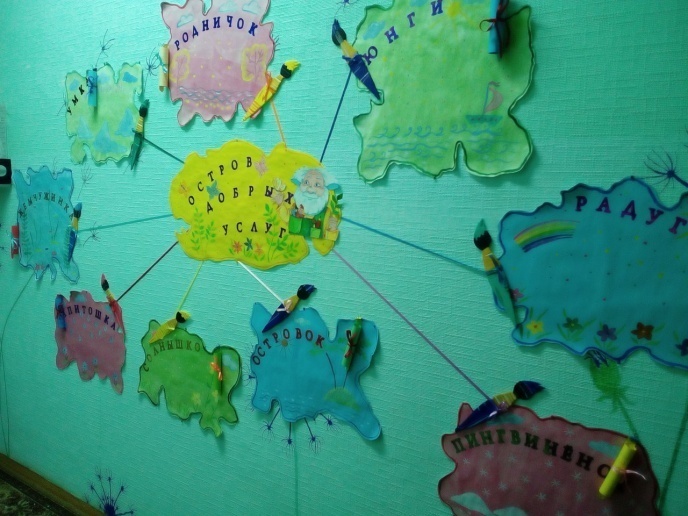 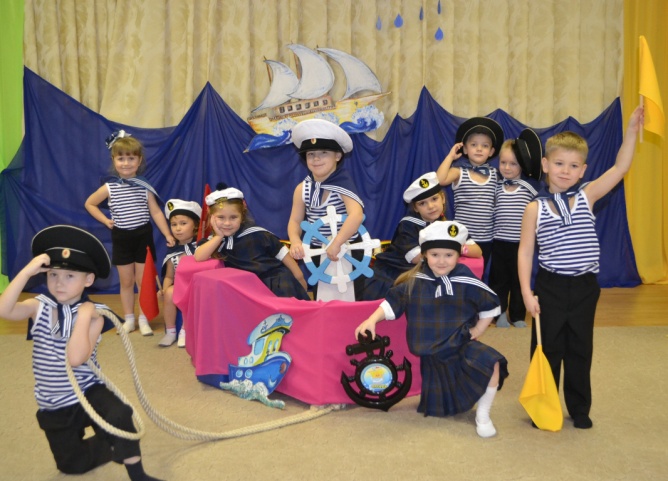 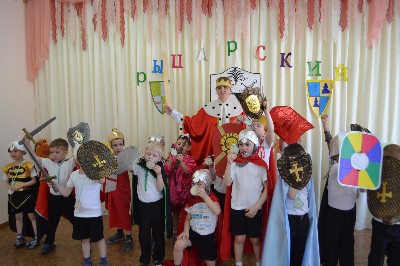 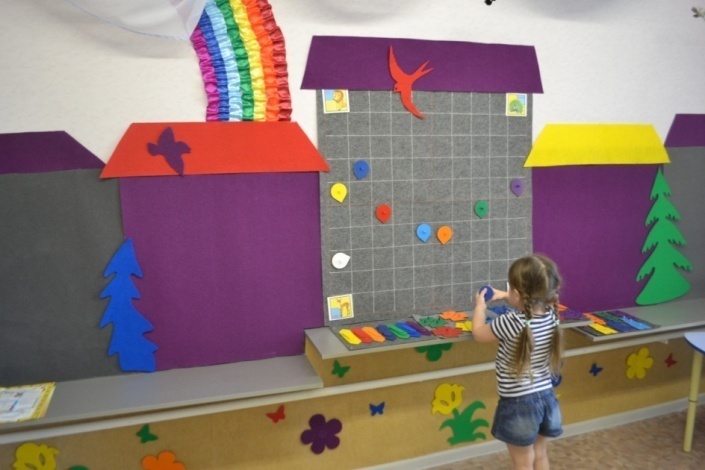 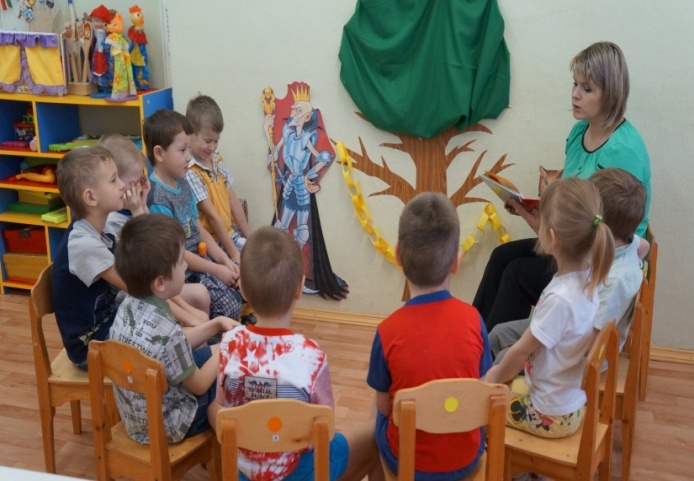 Детский сад - пространство роста!
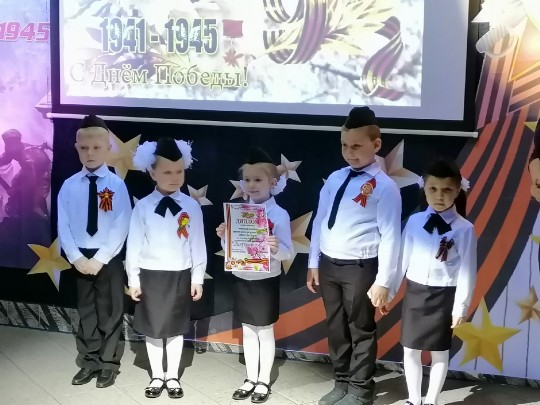 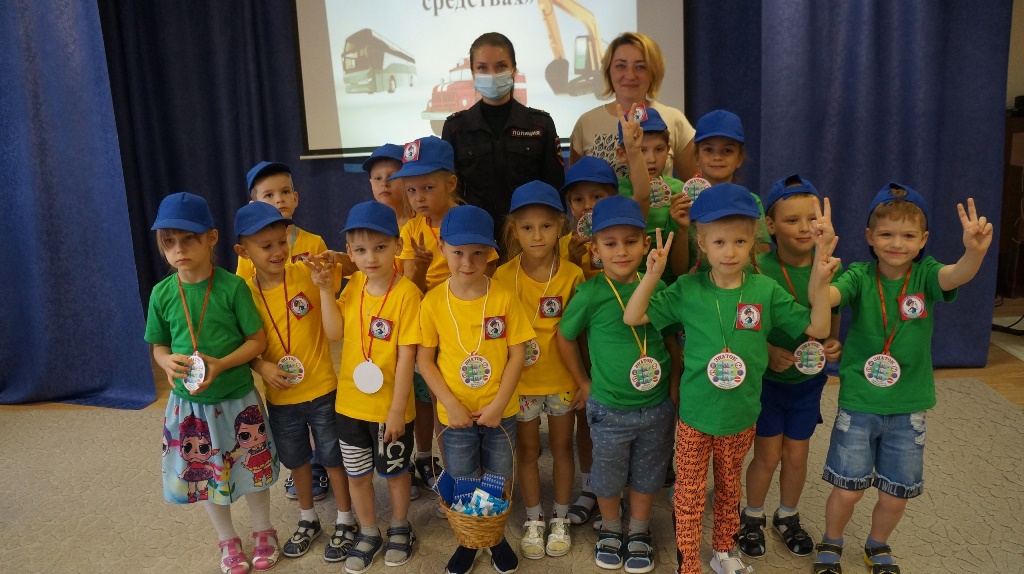 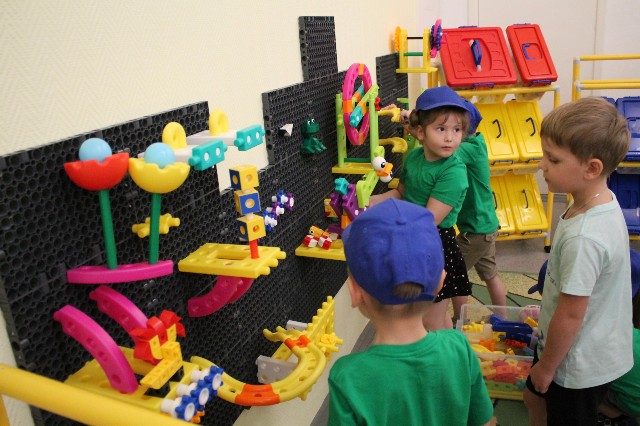 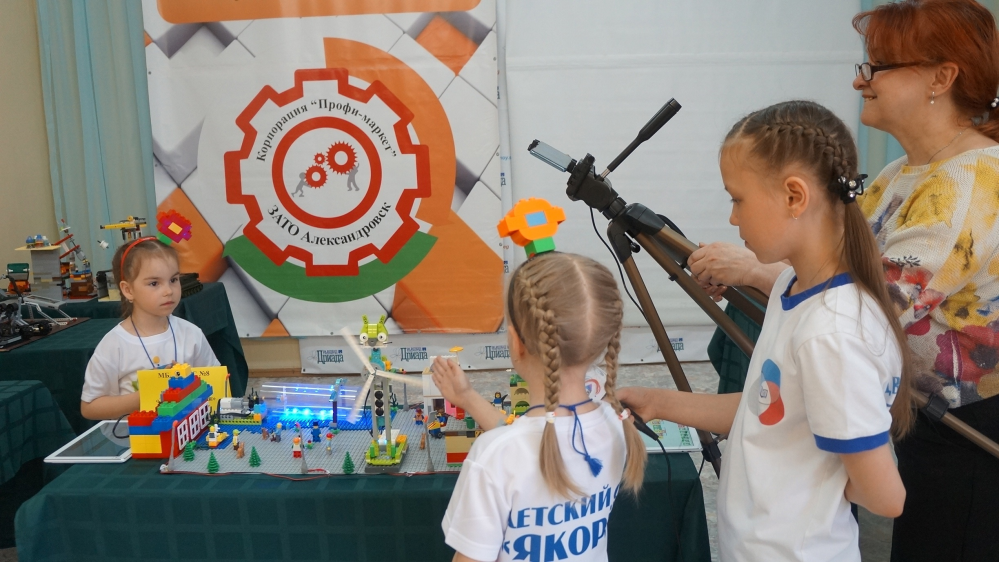 Концепция разработки инновационного проекта представлена объединением мини-проектов разной направленности:
«…правильно поставленная работа с дошкольниками  может существенно повысить потенциал целого народа»
                                                                                                                                      А.Н. Амосов
«Фиолетовая сказка»-  проект интеллектуально-творческой направленности
«Мой край- 
мой дом»-проект нравственно-патриотической направленности
«Академия развития. Первые шаги в робототехнику»-  проект по научно-техническому творчеству
«Гармония Здоровья» -проект физкультурно-оздоровительной направленности
«Мир мечты» -
проект художественно-творческой направленности
«Удивительное - рядом»- 
проект научно-  
исследовательской направленности
Наша образовательная инициатива: создание  модели обновления образовательной среды, как главного условия реализации ФГОС ДО и ведущего фактора развития ребёнка
Проект «Сказочные лабиринты игры»
ОСНОВНАЯ ИДЕЯ проекта - саморазвитие и развитие личности каждого ребёнка в процессе освоения мира через его собственную творческую предметную деятельность.
МОДУЛЬ:  развивающий центр  
«Фиолетовая сказка»
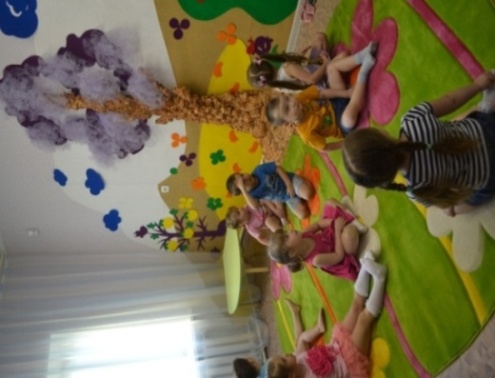 УСЛОВИЯ: сенсомоторная зона - многофункциональное дидактическое панно «Фиолетовый лес», игры и персонажи для интеллектуально-творческого развития детей с использование технологии  В.В. Воскобовича
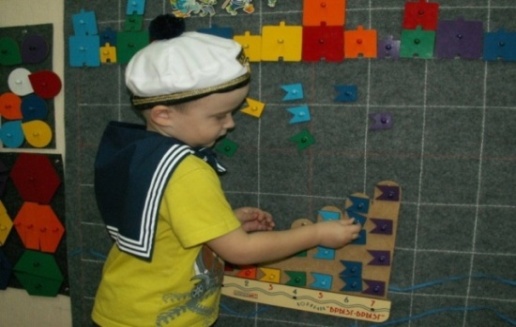 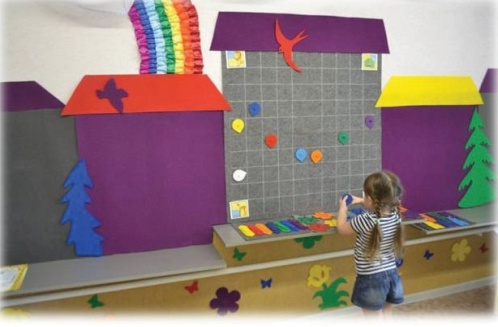 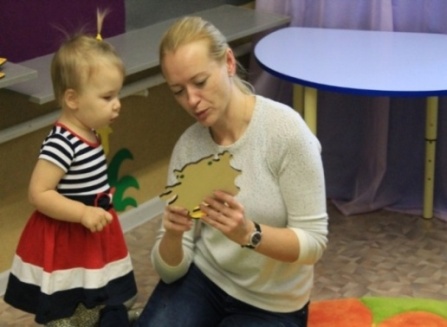 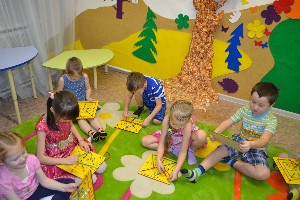 Творческая деятельность 
« Покорители морей»
Игровой час 
«Радуга желаний»
«Здравствуй, 
сказочный герой»
Тематическая неделя  
«Игра плюс сказка»
Проект «Академия развития.  Первые шаги в робототехнику»
ОСНОВНАЯ ИДЕЯ проекта- насыщение детской деятельности разнообразными культурными событиями, которые открывают для них  новые грани активности, новое содержание жизни.
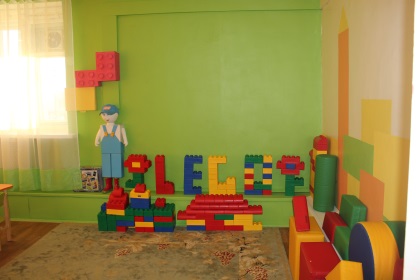 МОДУЛЬ: конструкторское бюро 
«Мистер Самоделкин»
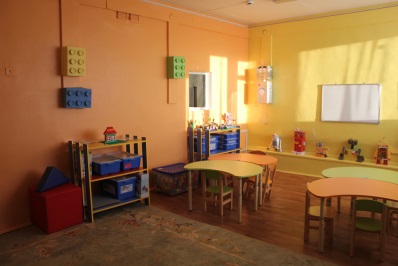 УСЛОВИЯ:  игровые столы LEGO,  тематические конструкторы: LEGO, DUPLO, робототехника с интерактивным конструктором «LEGO WeDo»,  кубики, технические карты, планшеты и т.д.
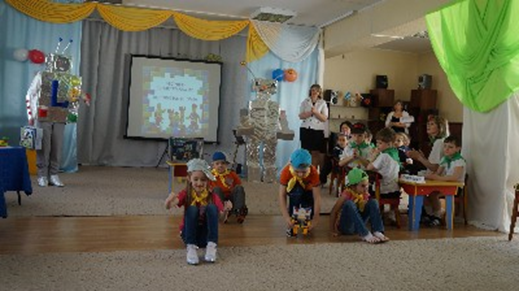 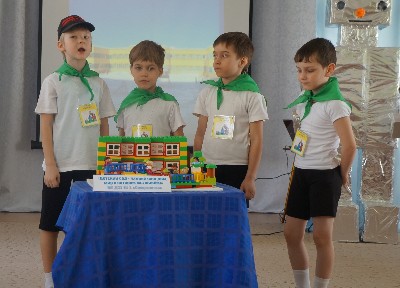 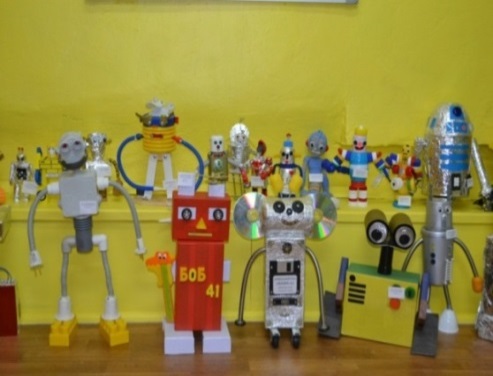 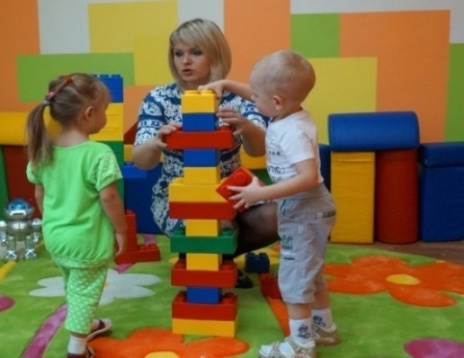 Фестиваль  технического творчества
День необычного   «Космическое путешествие»
Семейный конкурс 
«Мой робот»
Лего-Игротека
Проект «Мой край - мой дом»
ОСНОВНАЯ ИДЕЯ проекта -  формирование социально активной, толерантной личности, обладающей чувством национальной гордости, гражданского достоинства, любви к родному дому, семье, детскому саду, родному городу, краю, своему народу, Отечеству.
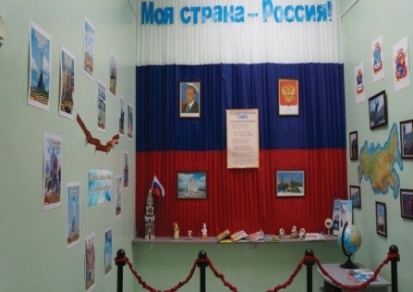 Модуль : мини-музей «Мой край- мой дом»
Проект разбит на несколько блоков:
«Страна  моя- Россия» 
«Родной город» 
«Семья» 
«Детский сад»
«Труд  взрослых»
 «Природа родного края»
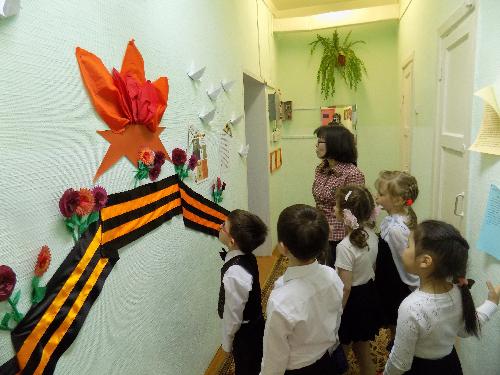 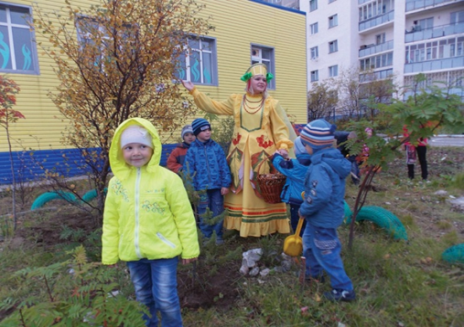 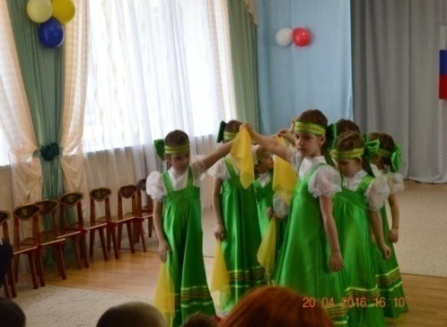 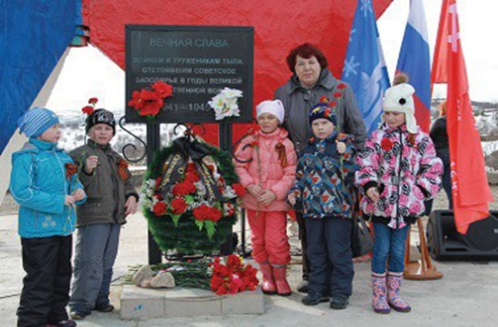 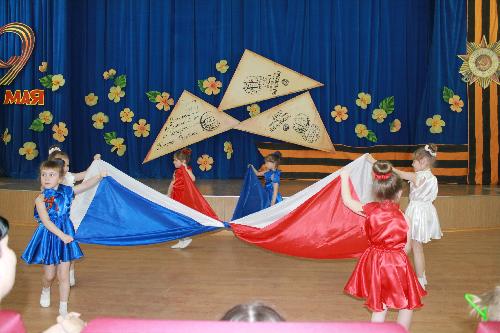 Акция«Поздравь ветерана»
Фестиваль
 «Ликующий май»
Акция «Рябиновая аллея»
Фестиваль инсценированной
патриотической песни
Проект «Удивительное - рядом»
Самое лучшее открытие – то, которое ребенок делает сам» Ральф У. Эмерсон
Модуль:  детская лаборатория 
«Удивительное - рядом»
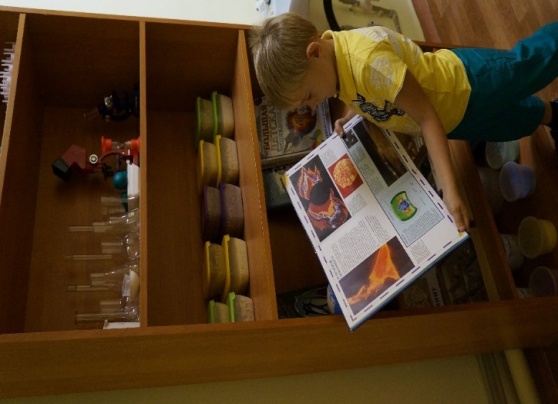 УСЛОВИЯ: специальное оборудование для опытов, приборы-помощники (увеличительные стекла, магниты, микроскопы, весы, песочные часы, компас и т.д.), разнообразные сосуды из различных материалов, природный, утилизированный  и технический материалы,  тематические  альбомы, энциклопедии,  книги,  игры- опыты для юных химиков.
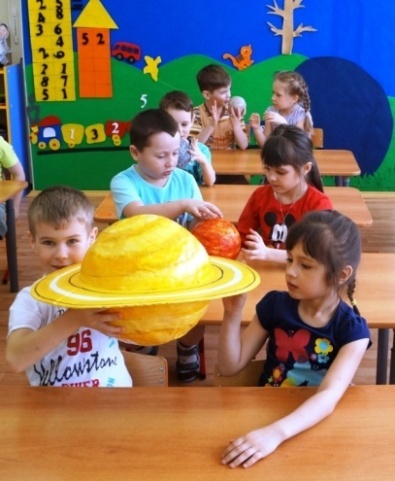 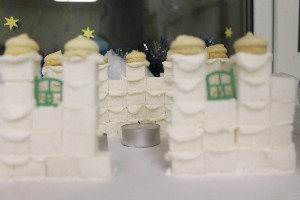 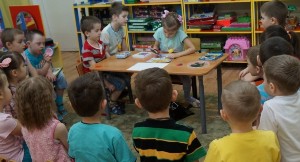 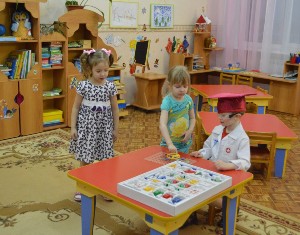 «
«Звездный час!»
(проведение детских мастер- классов)
Исследовательский проект 
«Сахарная страна»
«День российской науки»
Игровой досуг
«Тайна  планеты»
Проект «В лабиринте Книжкиных чудес»
Вселенная бесконечна и полна настоящих чудес. Они живут внутри каждого из нас. 
Хотите увидеть чудо? Будь им!
ОСНОВНАЯ ИДЕЯ проекта - интеграция детского опыта, открытие перед детьми возможности 
для познания, совместного творчества, сотрудничества, коммуникации, эмоционального обмена и взаимной поддержки.
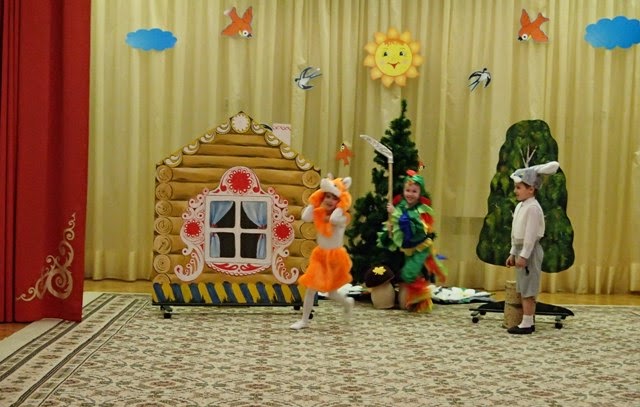 МОДУЛЬ: литературно-театральная студия 
«Мир мечтателей»
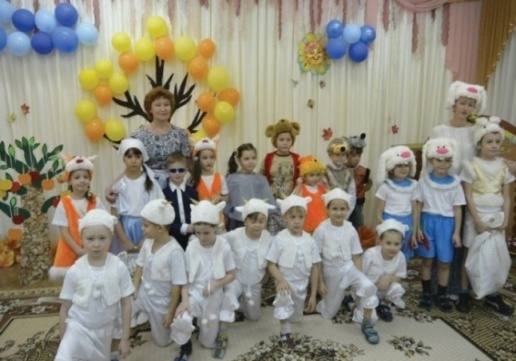 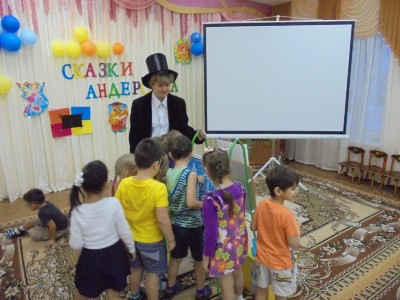 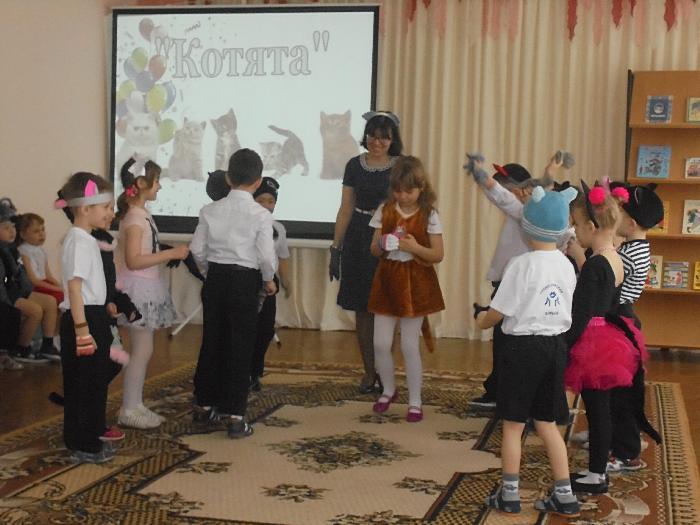 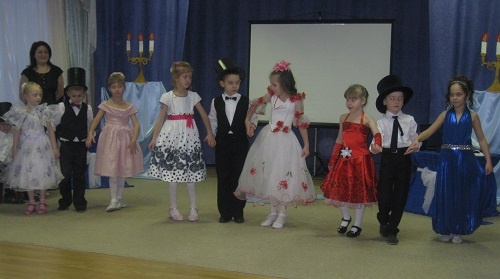 «Великий сказочник Датского Королевства»
«Путешествие по стране поэзии»
«Пушкинский бал»
Детские постановки «Мир мечты»
Проект «Гармония Здоровья»
России будущее – дети, ценней всего для нас на свете. Чтоб фундамент прочный заложить , традиции спорта должны мы возродить
ОСНОВНАЯ ИДЕЯ проекта - в совершенствование физкультурно-оздоровительной работы в новом современном формате с учетом приоритетов государственной политики в сфере развития физической культуры и спорта.
«ГТОшка»
Кветс -игры
«Черлидинг» -
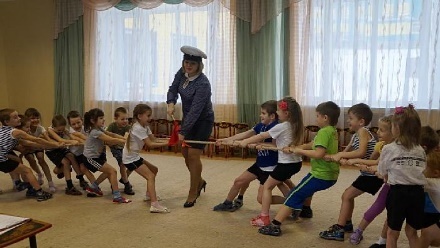 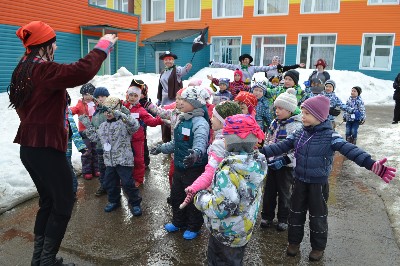 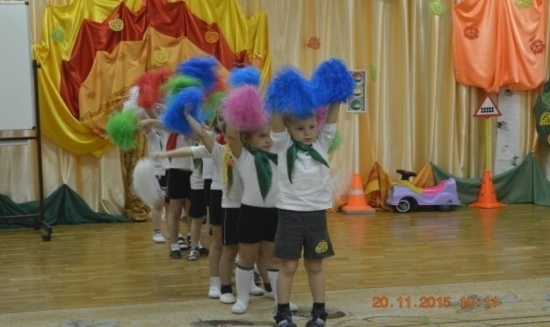 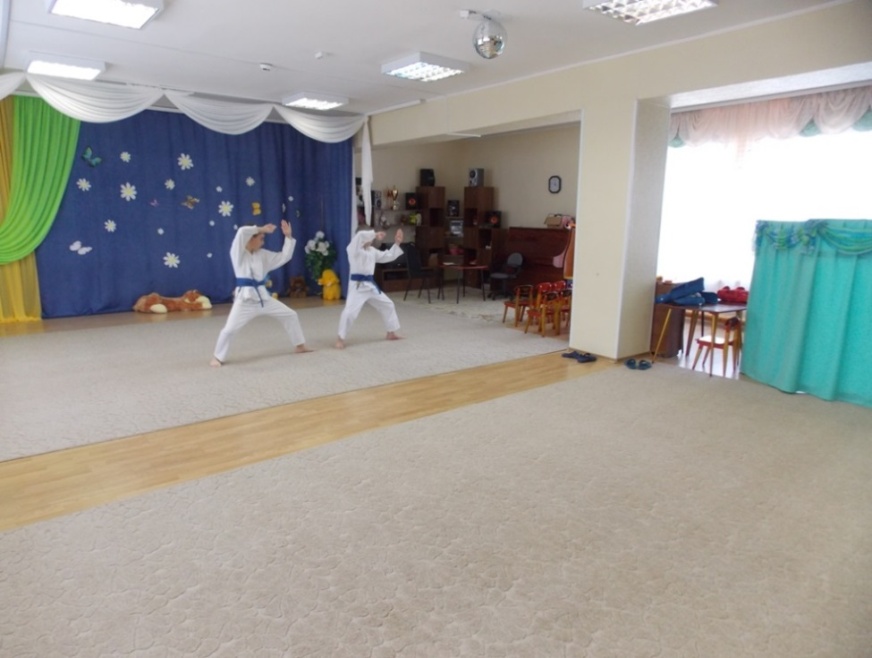 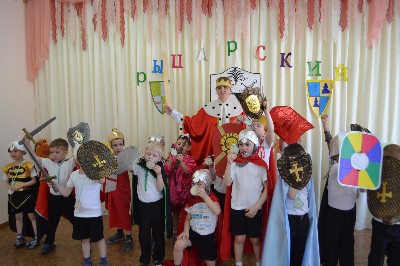 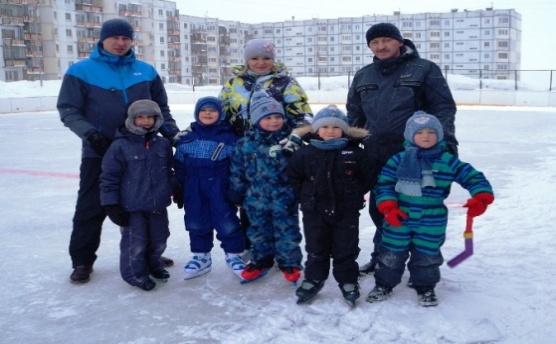 «Клуб здоровой семьи»
«Спортивные встречи»
«Рыцарский турнир»
Событийное образовательное пространство
Маршрутный лист событийного путешествия по  «Островам Открытий»
Развивающая среда
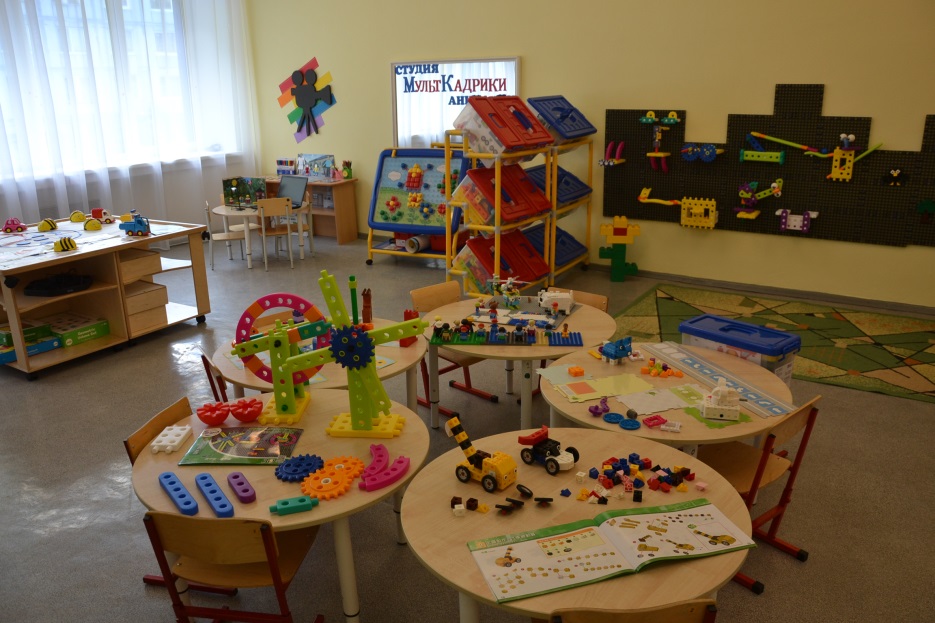 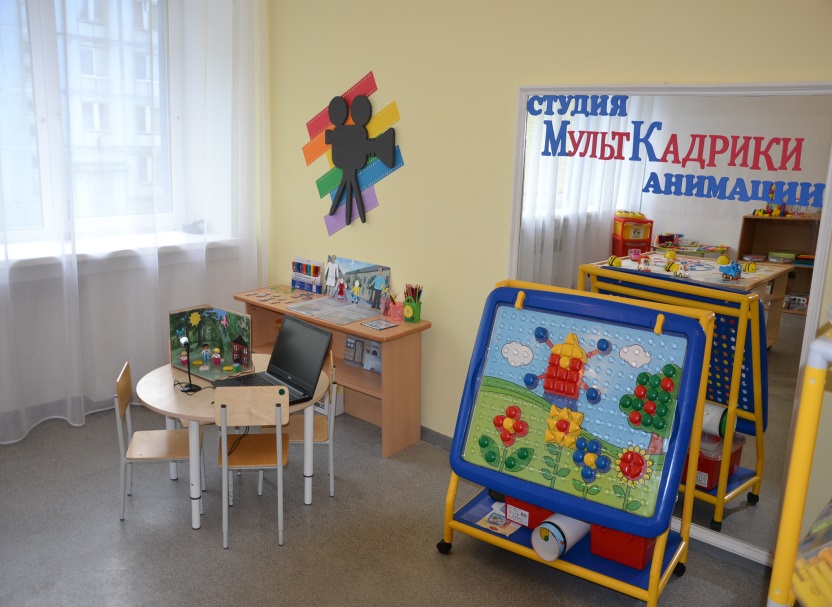 Креатив-Центр
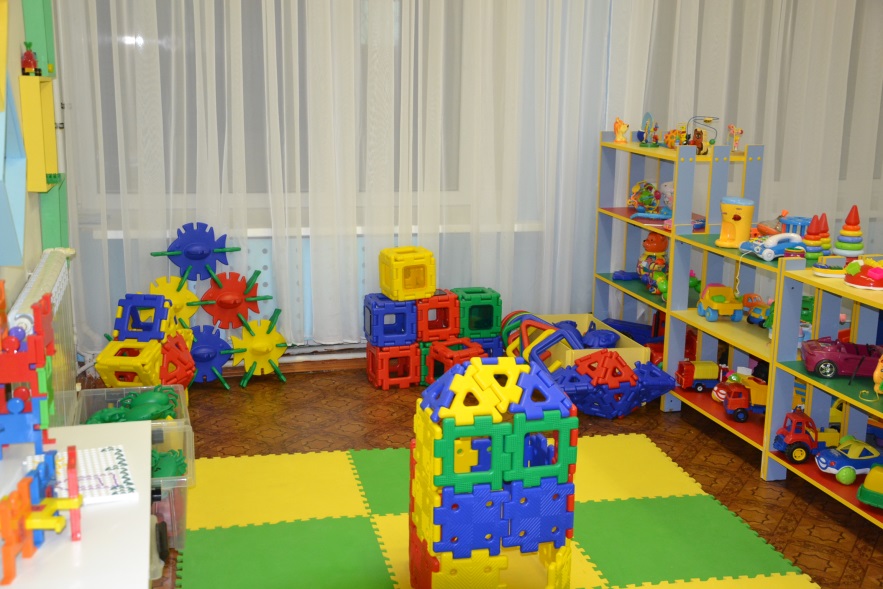 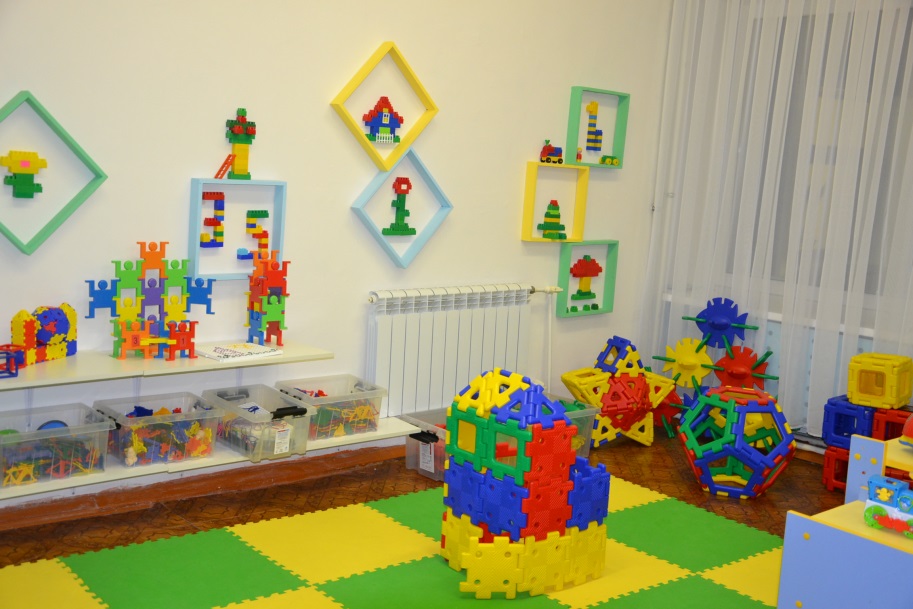 Платформа  «Полидрон»
Развивающая среда
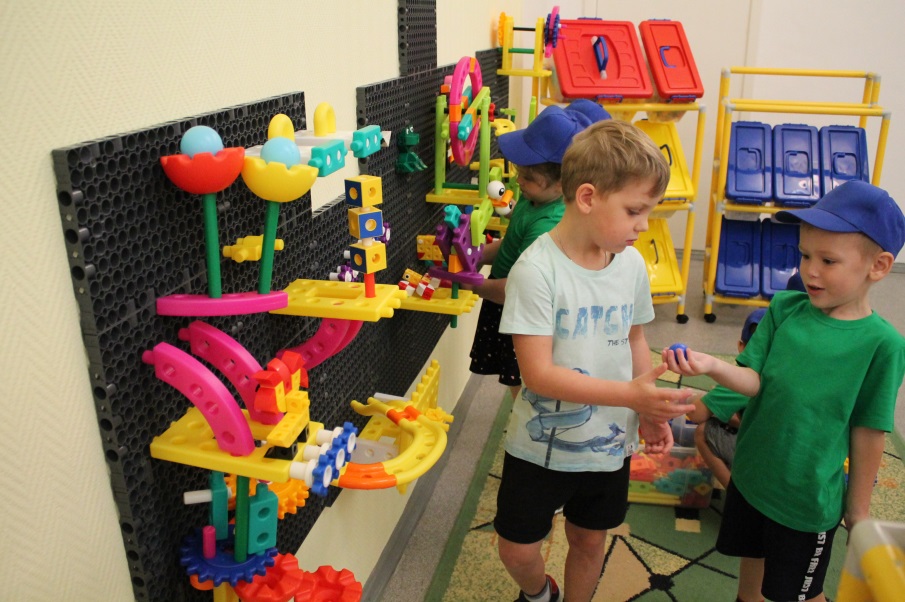 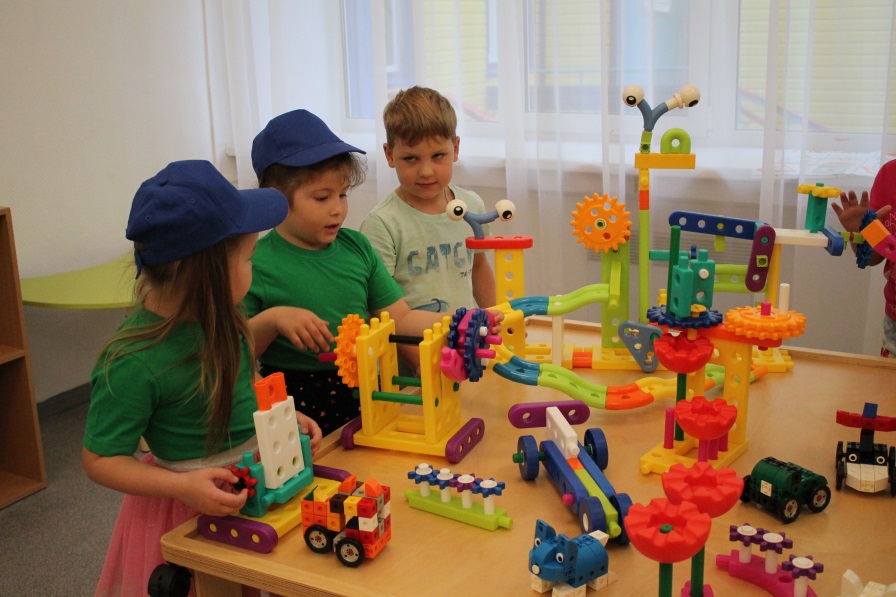 Платформа «Gigo»
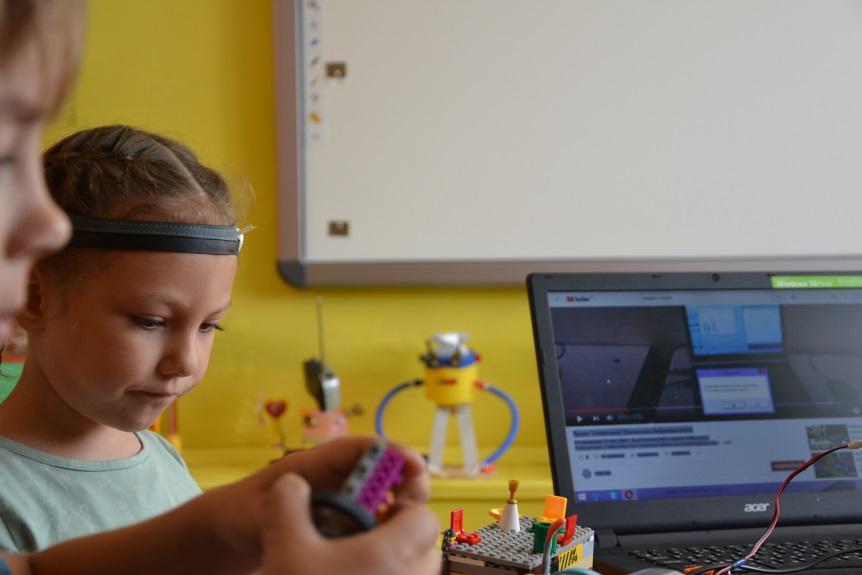 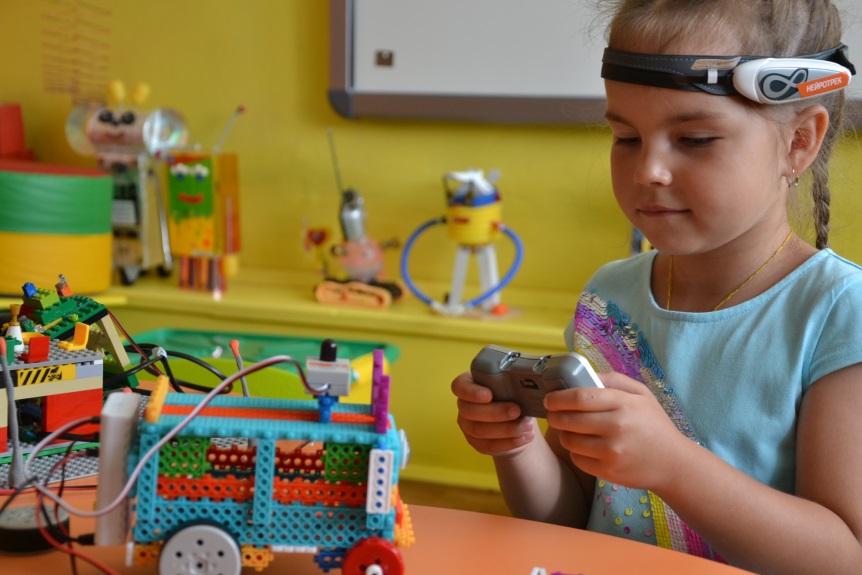 Платформа «РобоНейрончик»-
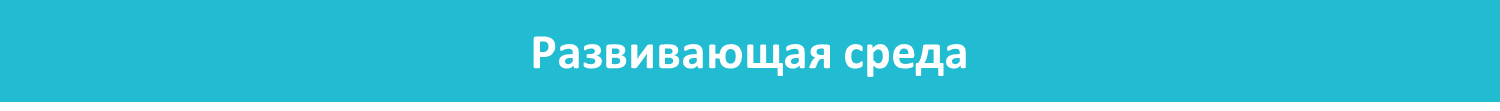 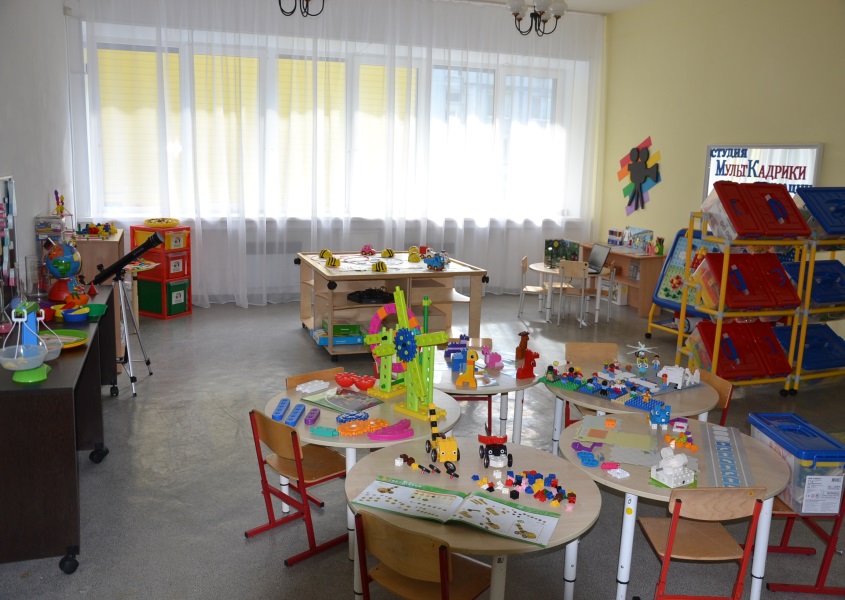 Платформа «STEM»
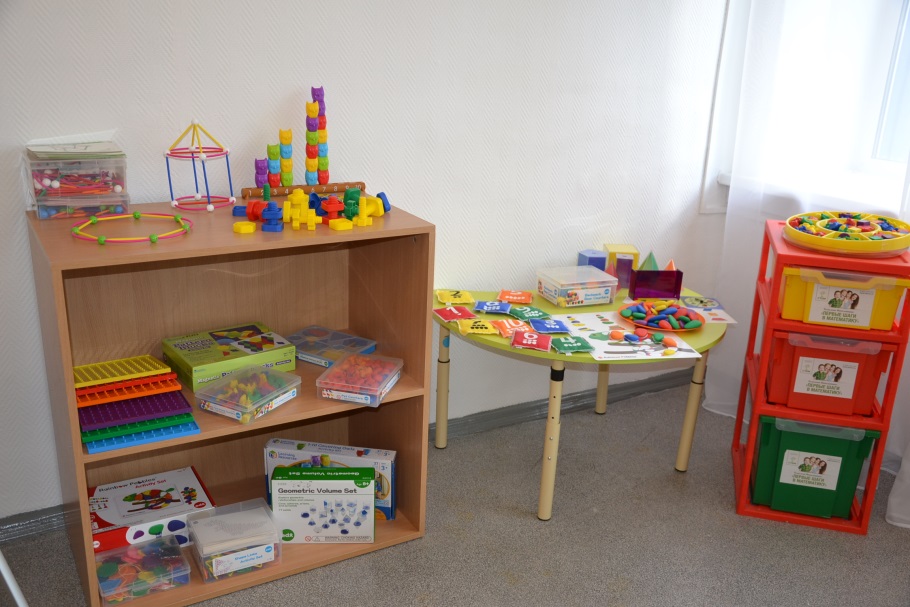 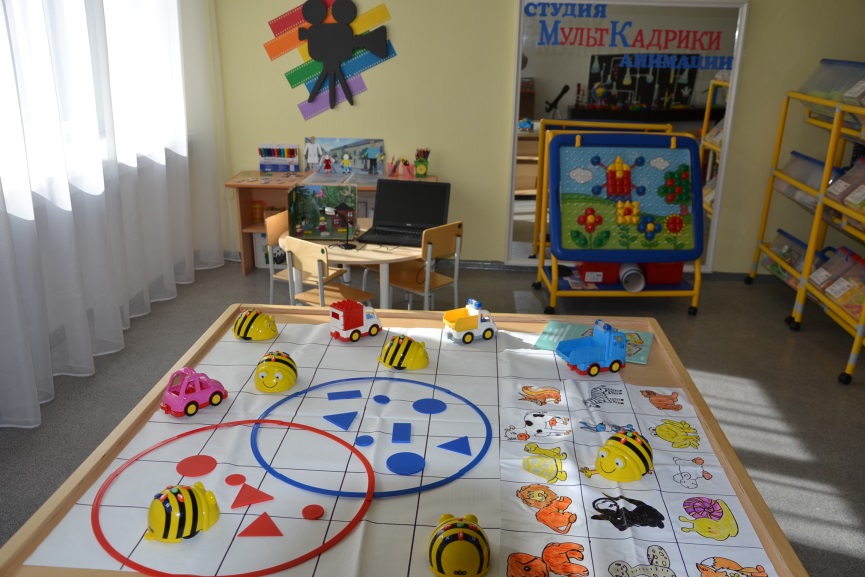 Развивающая среда
«Умные» холлы
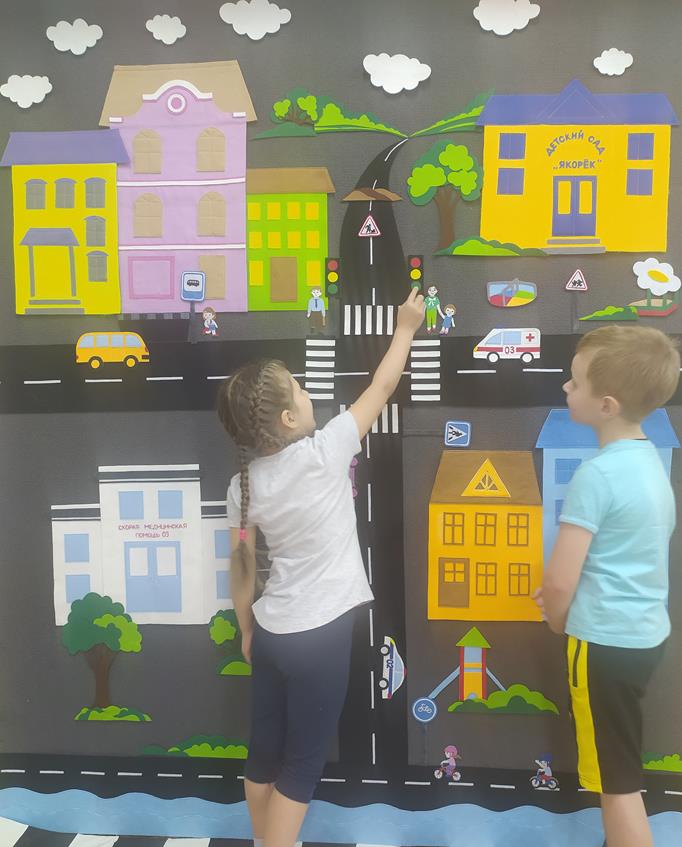 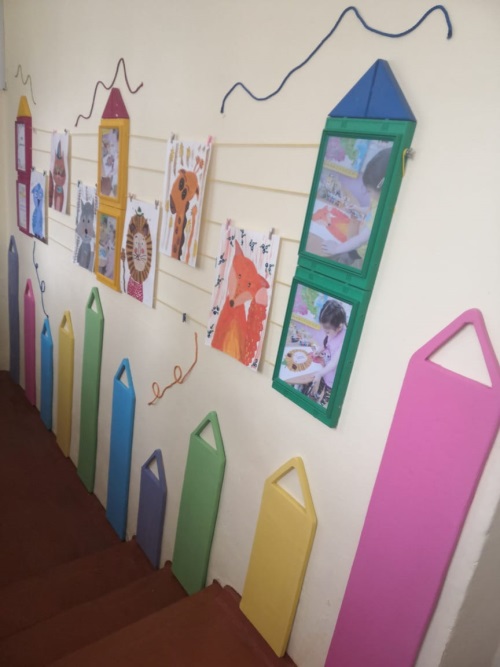 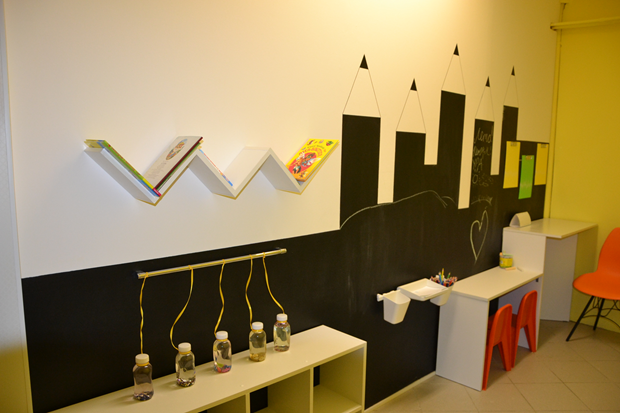 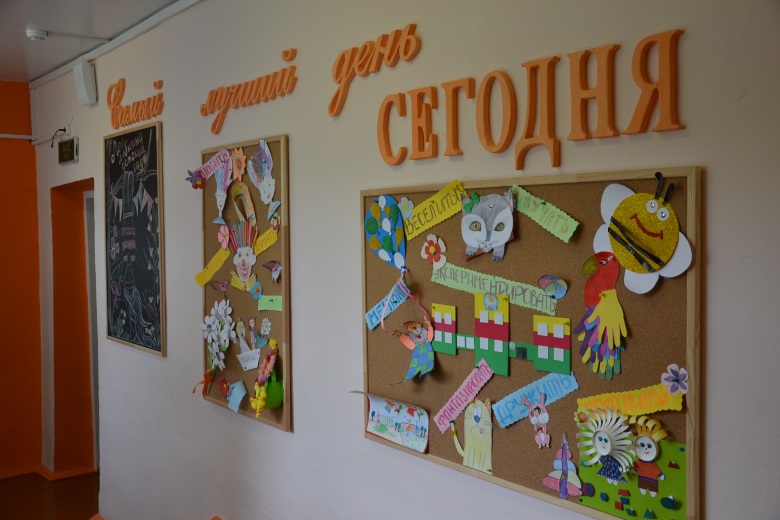 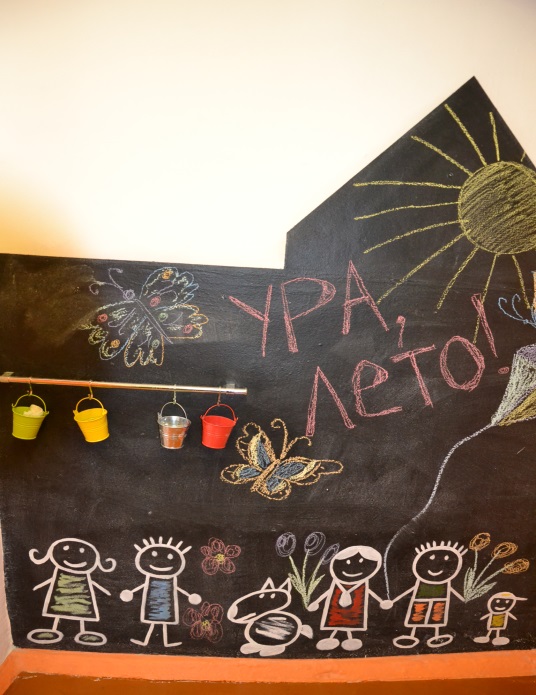 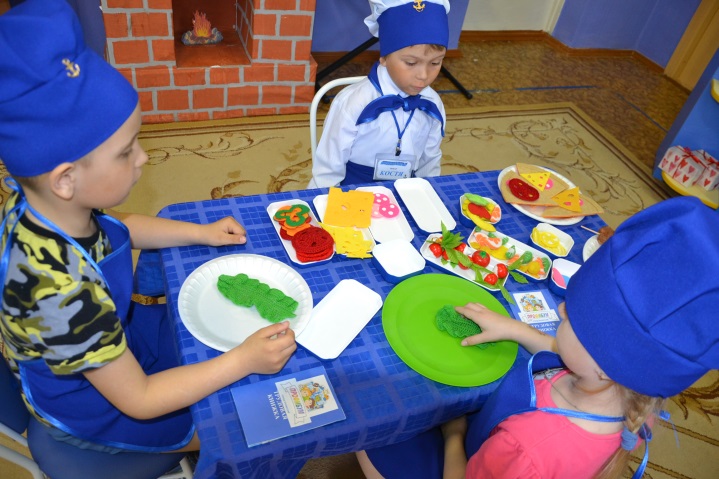 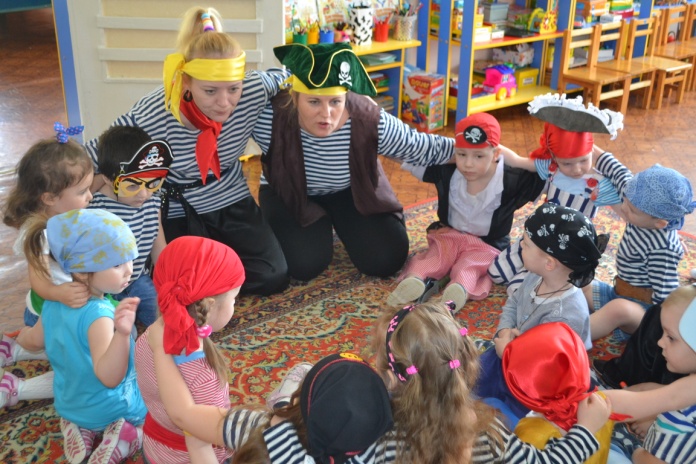 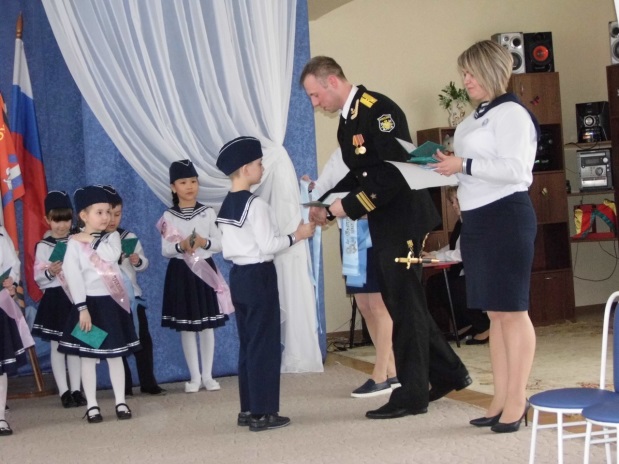 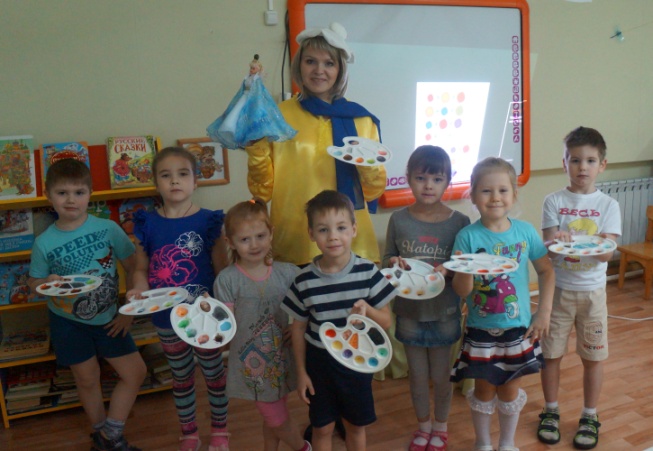 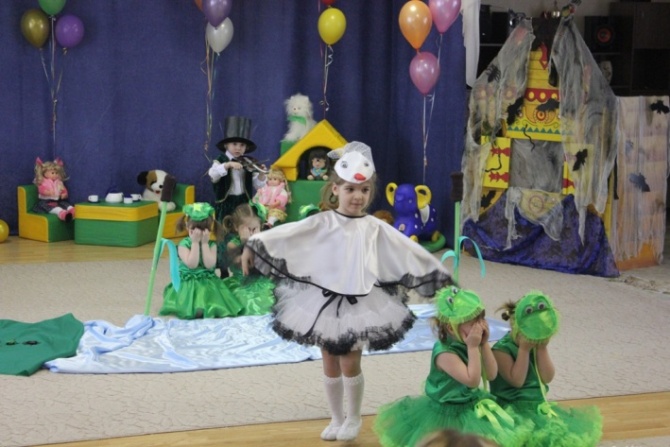 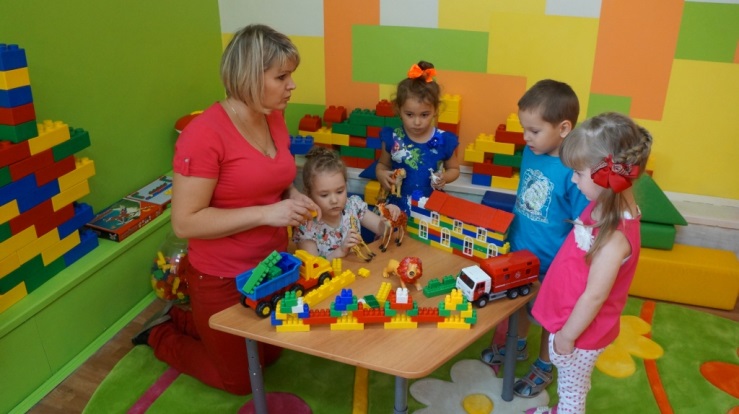 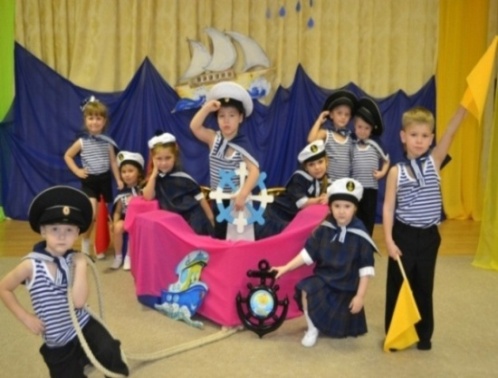 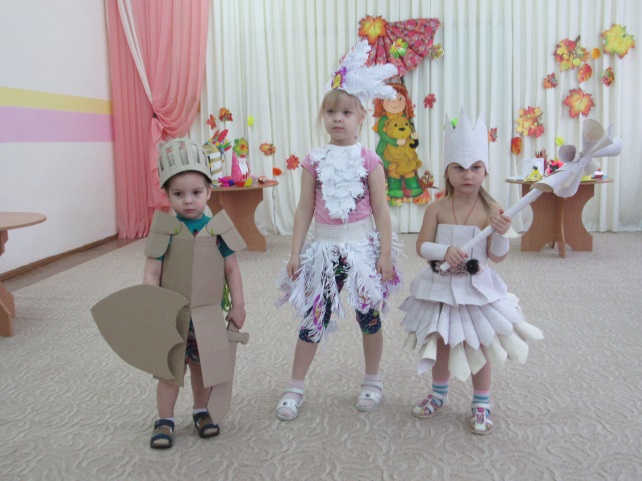 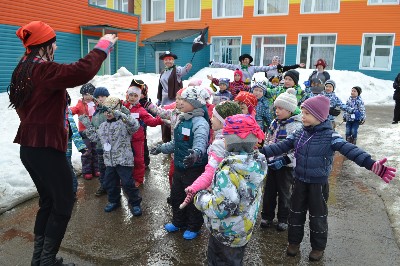 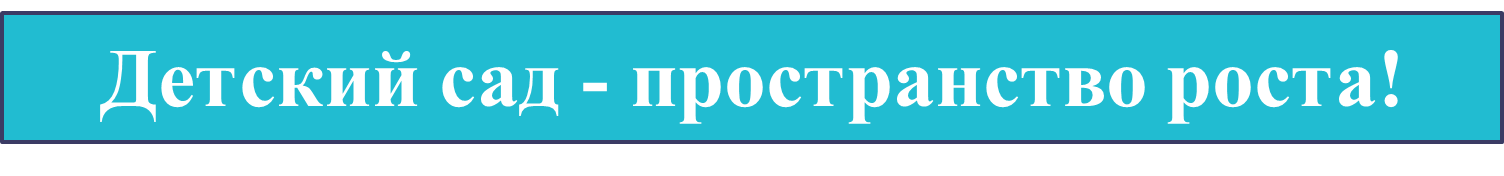 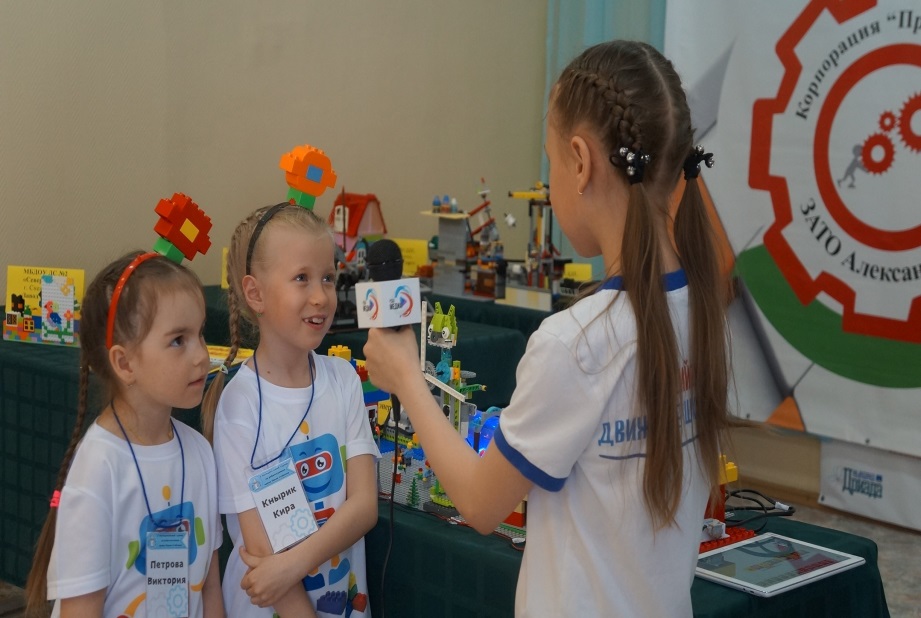 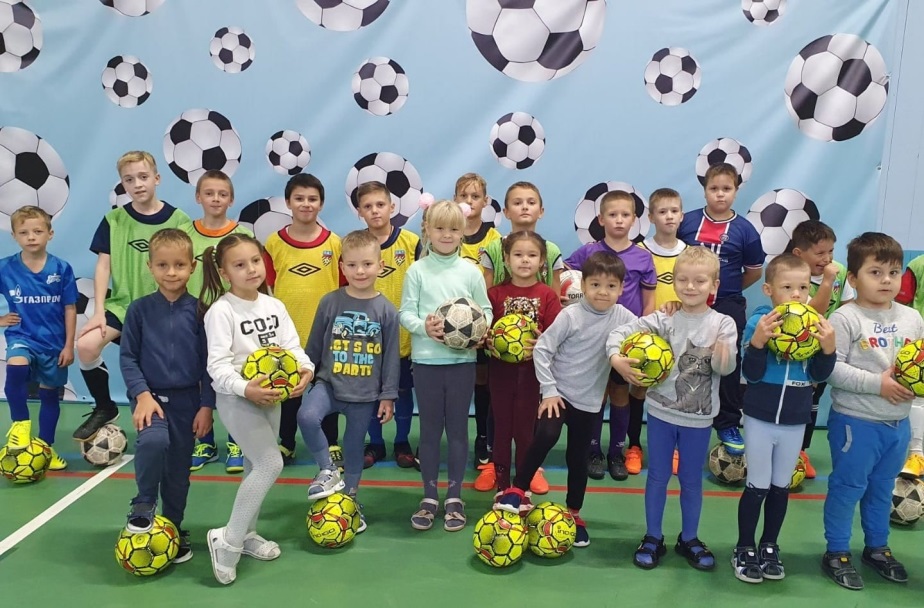 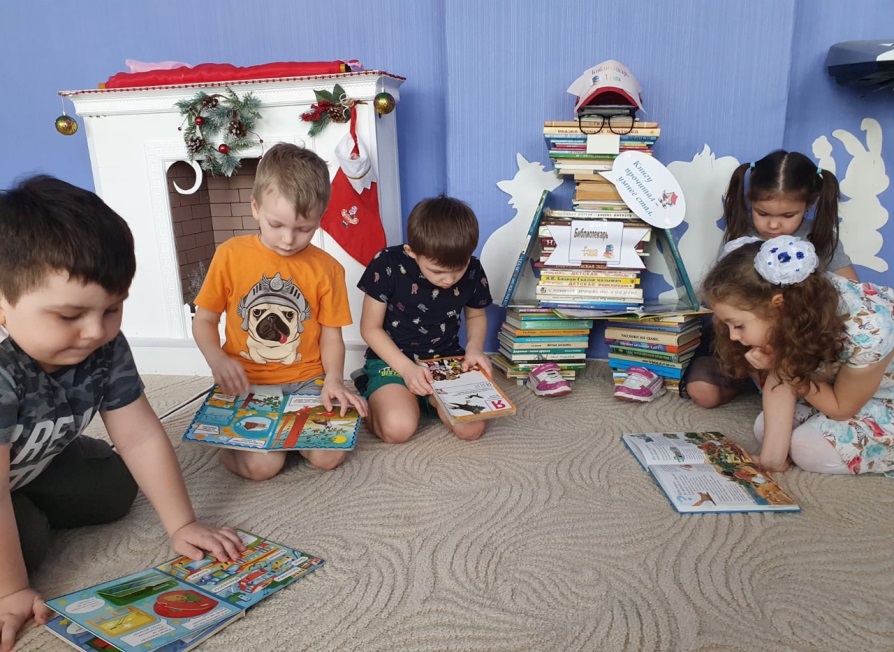 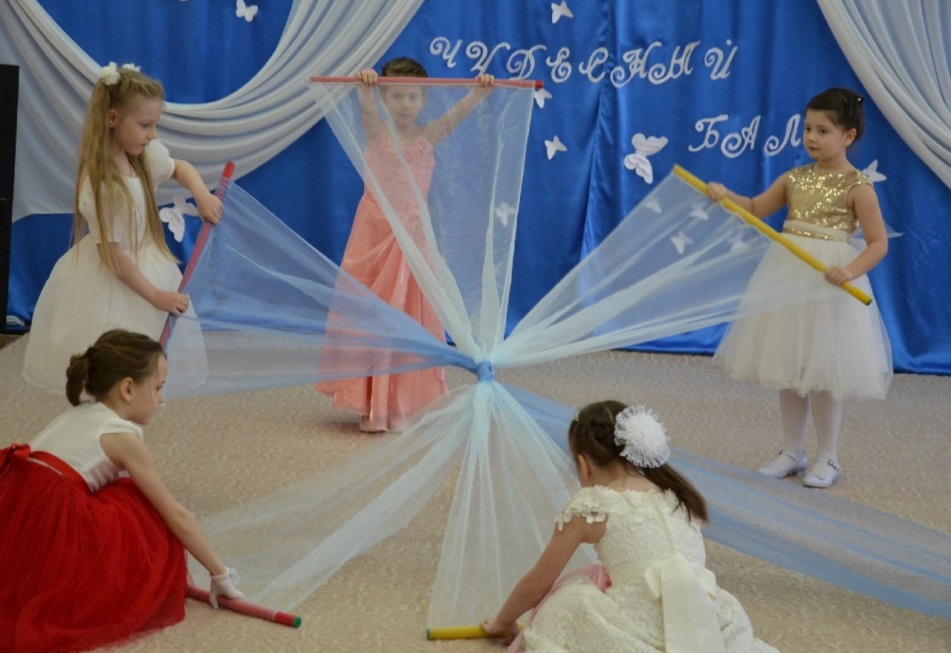